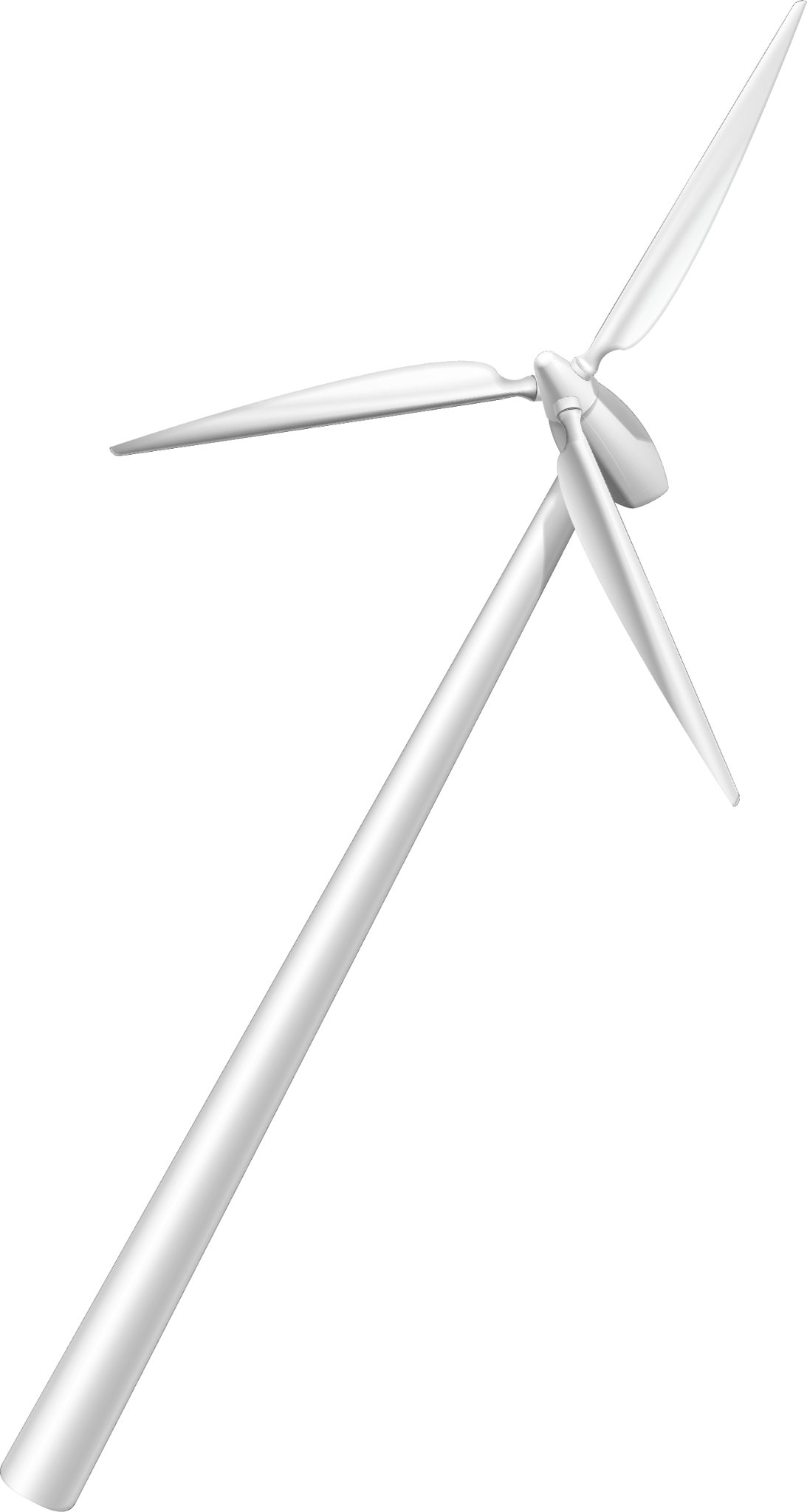 الفصل الحادي عشر
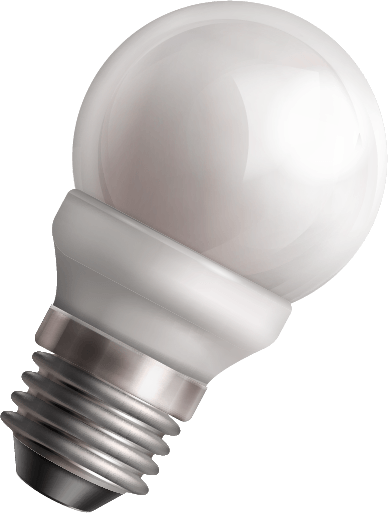 الشغل والآلات البسيطة
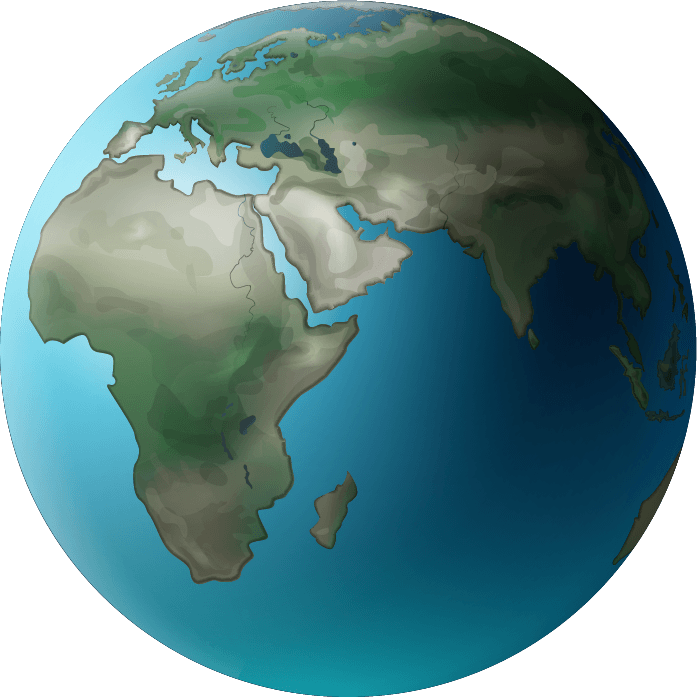 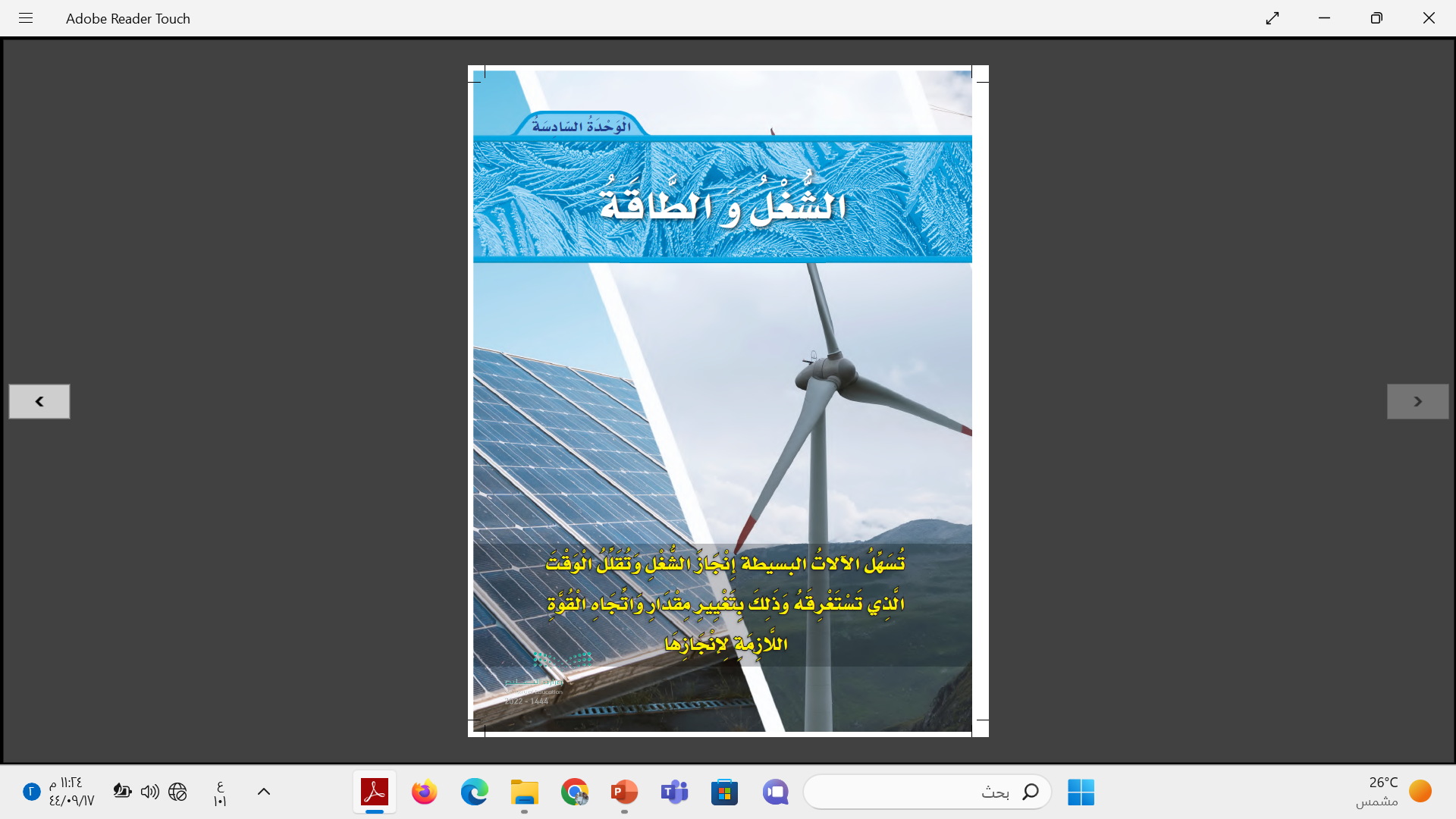 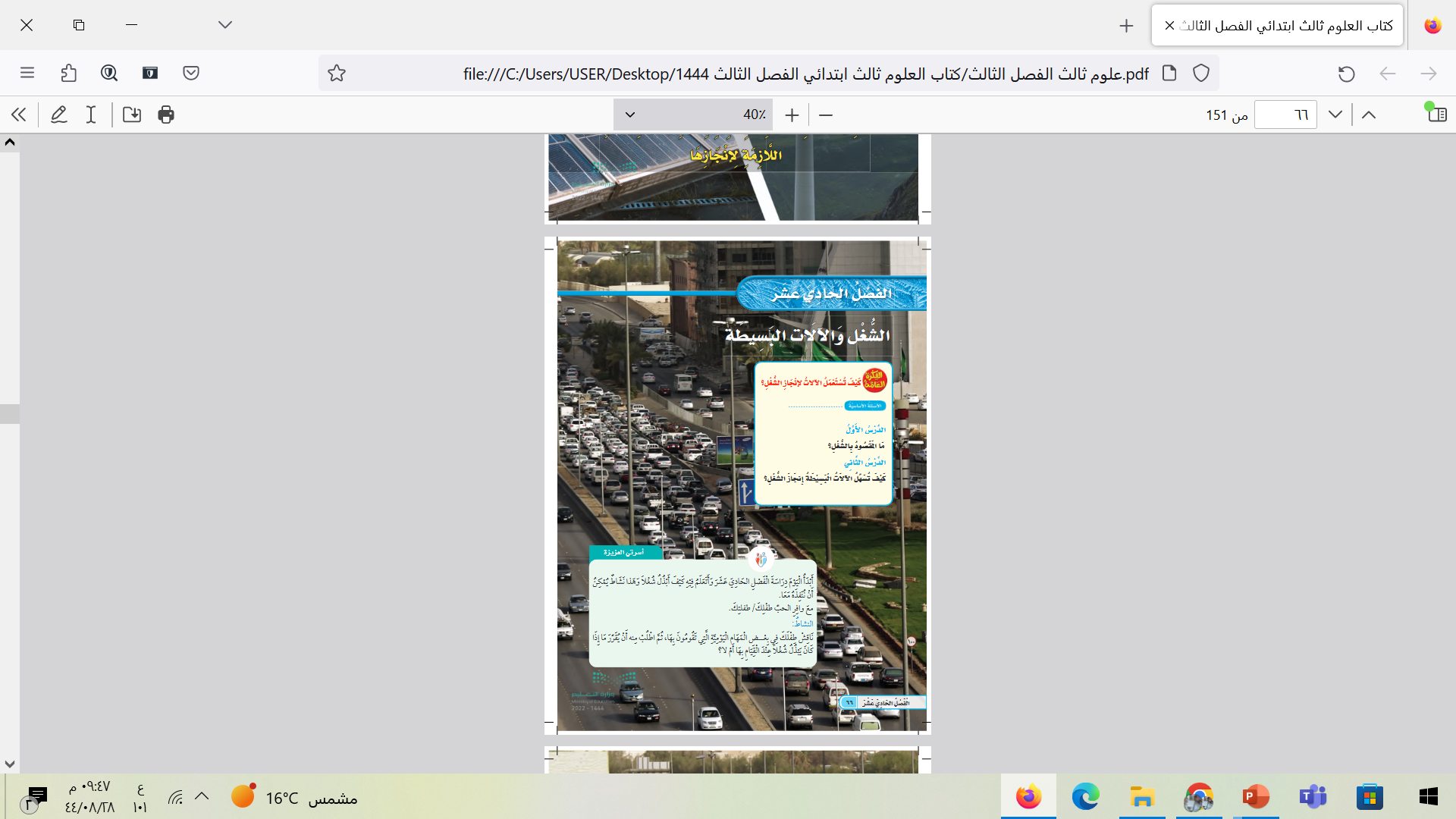 كيف تساعد الآلات على انجاز الشغل؟
اذكر بعض الآلات التي نستعملها في 
المنزل؟
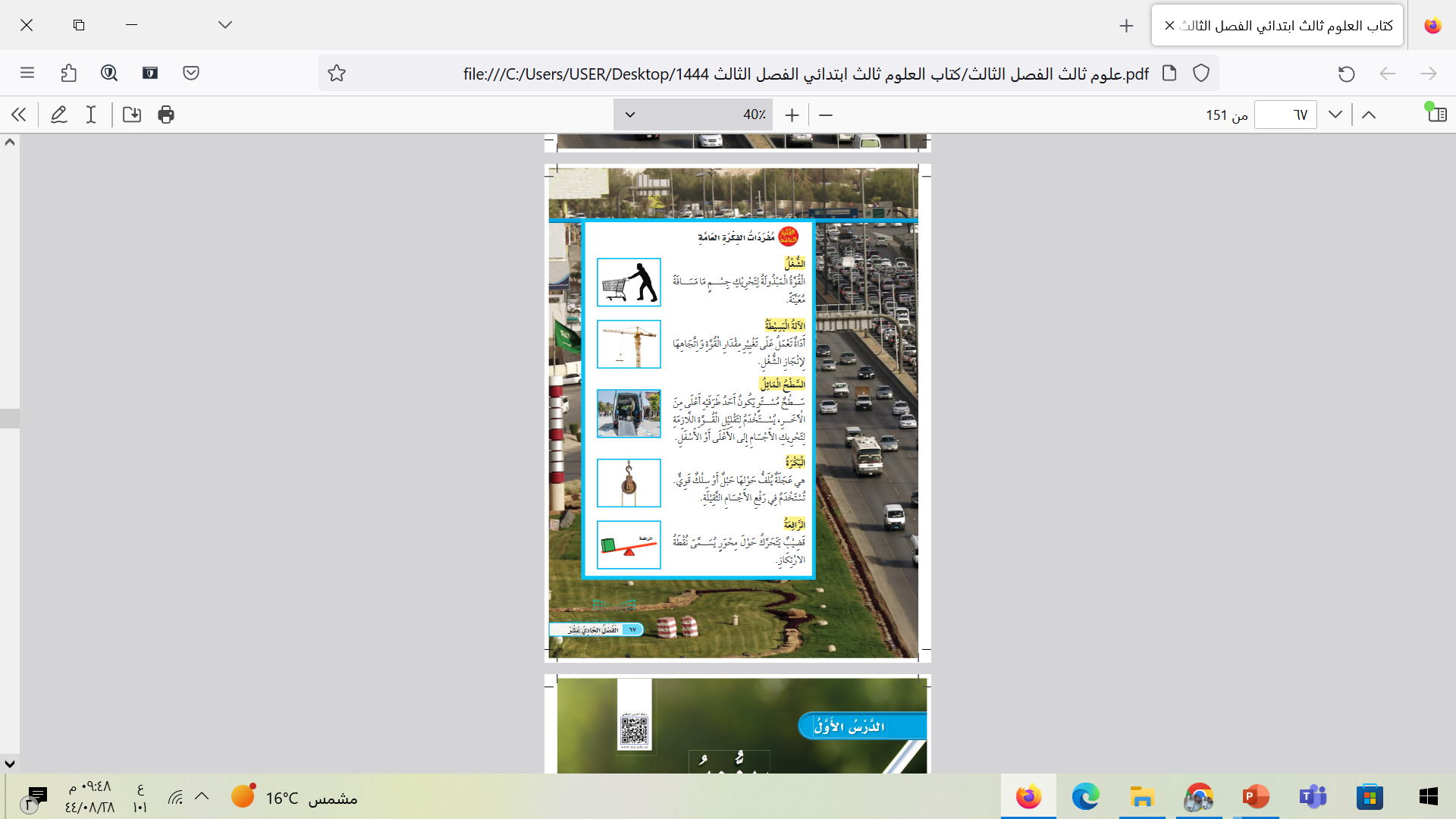 هل يبذل هذا الرجل شغل؟
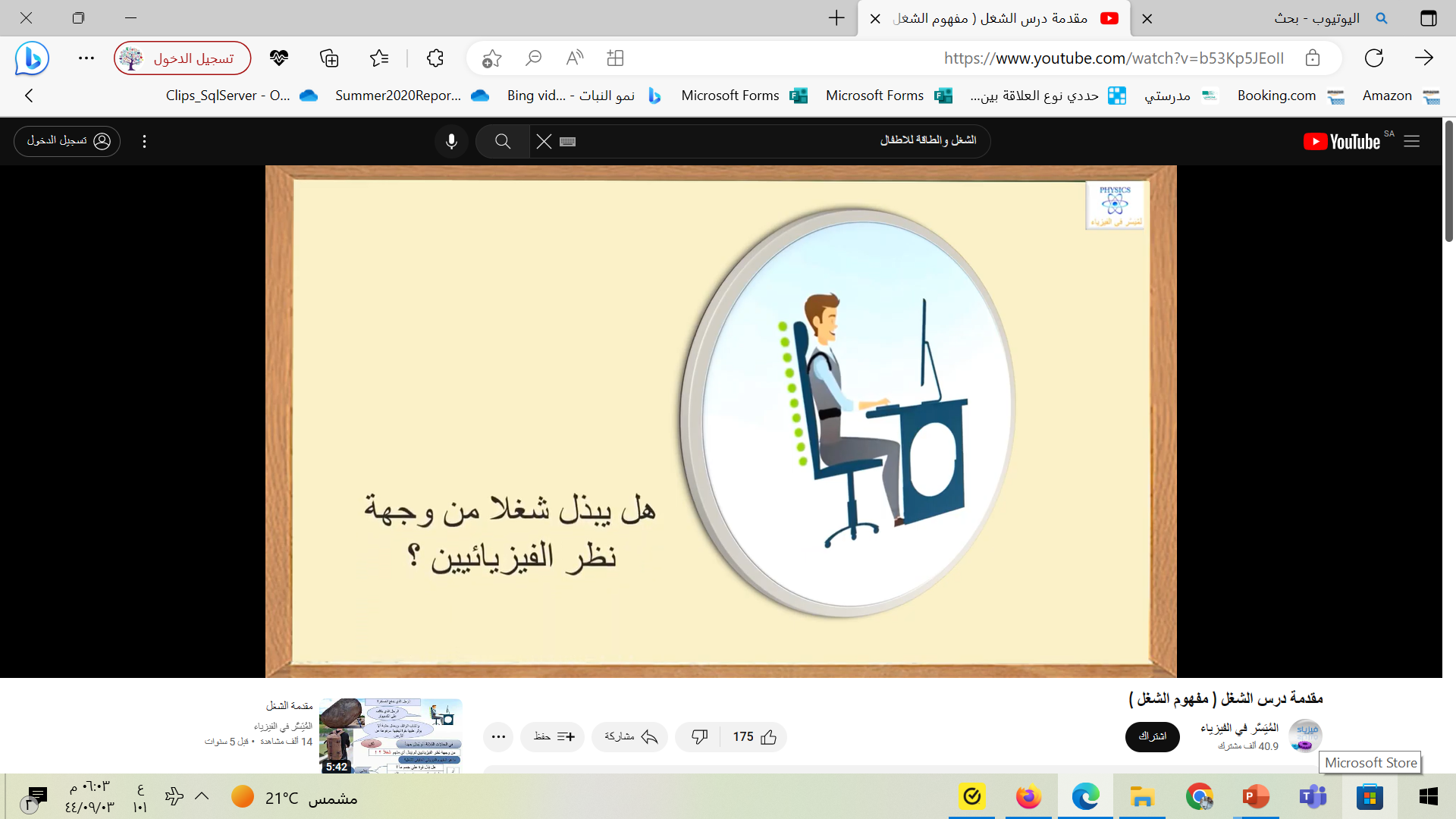 هل يبذل هذا الرجل شغل؟
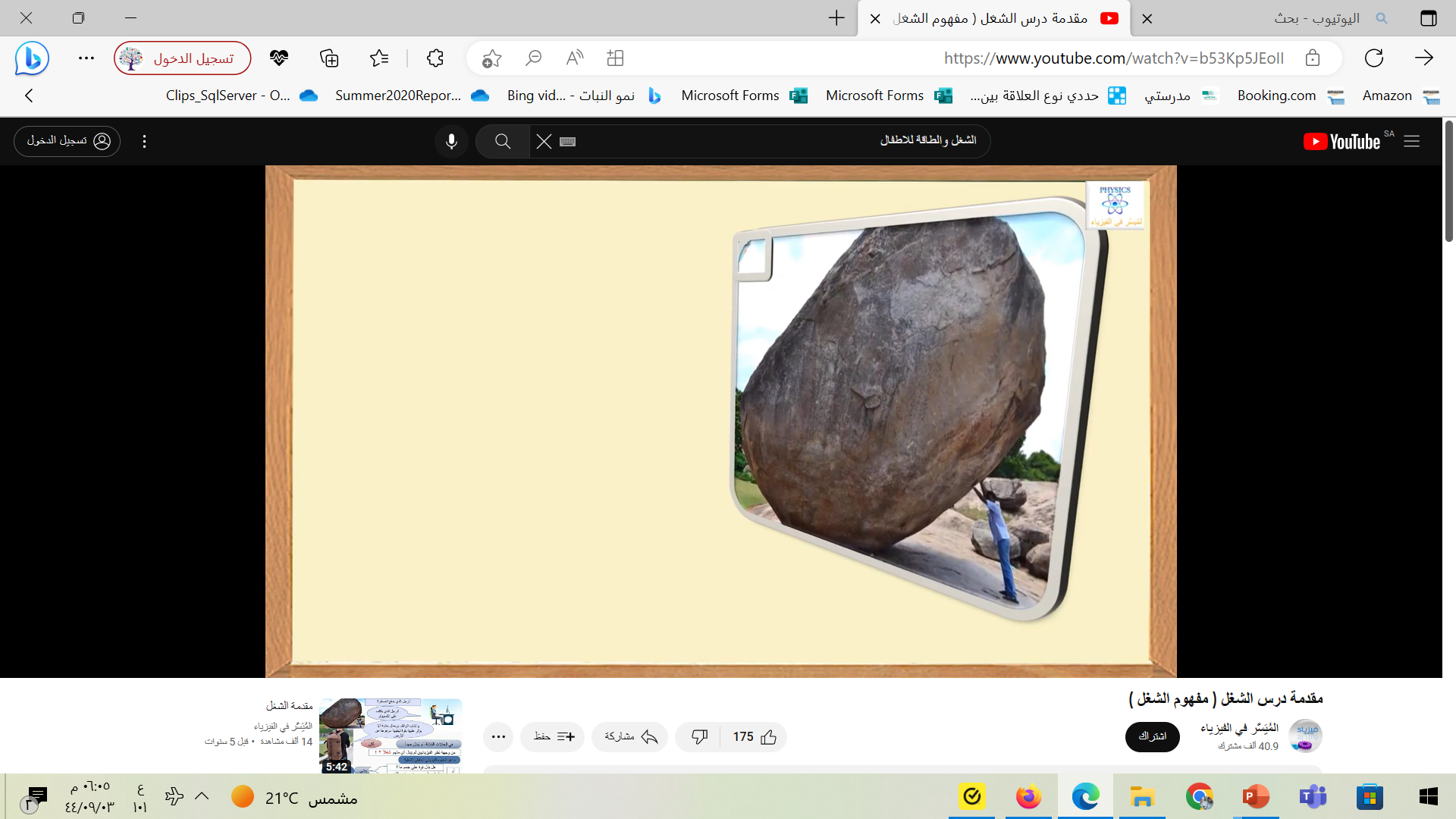 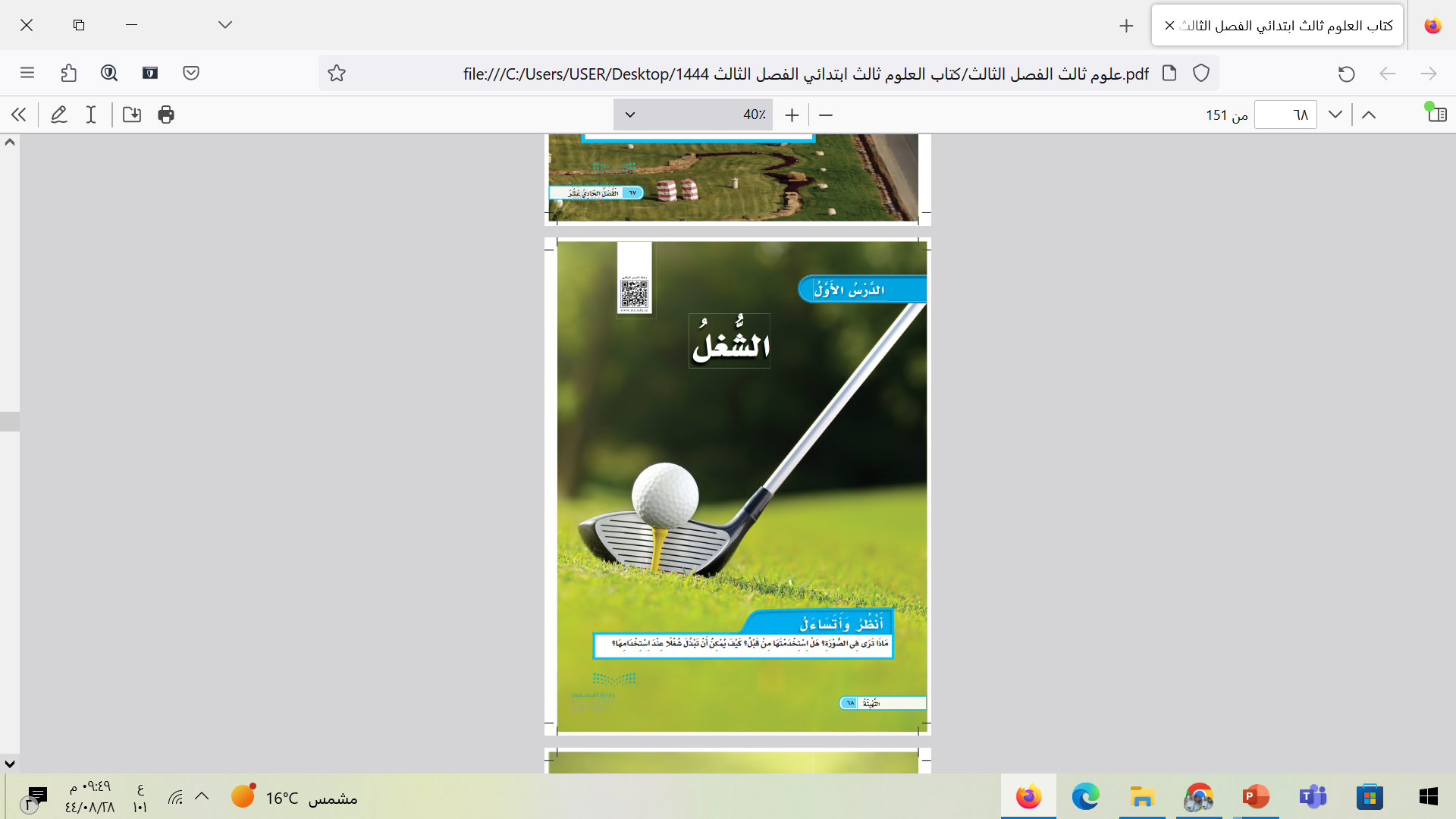 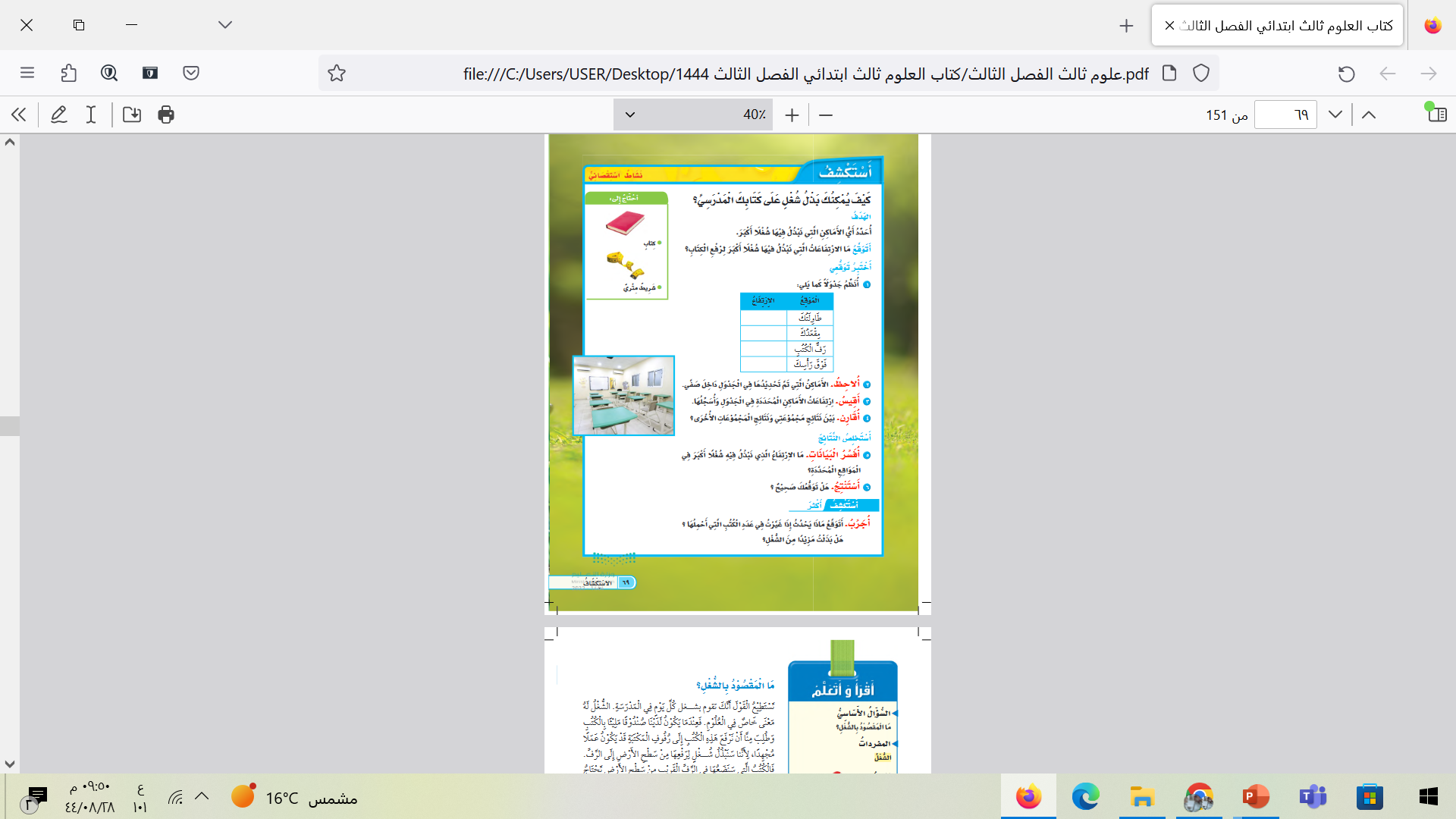 ما المقصود بالشغل ؟
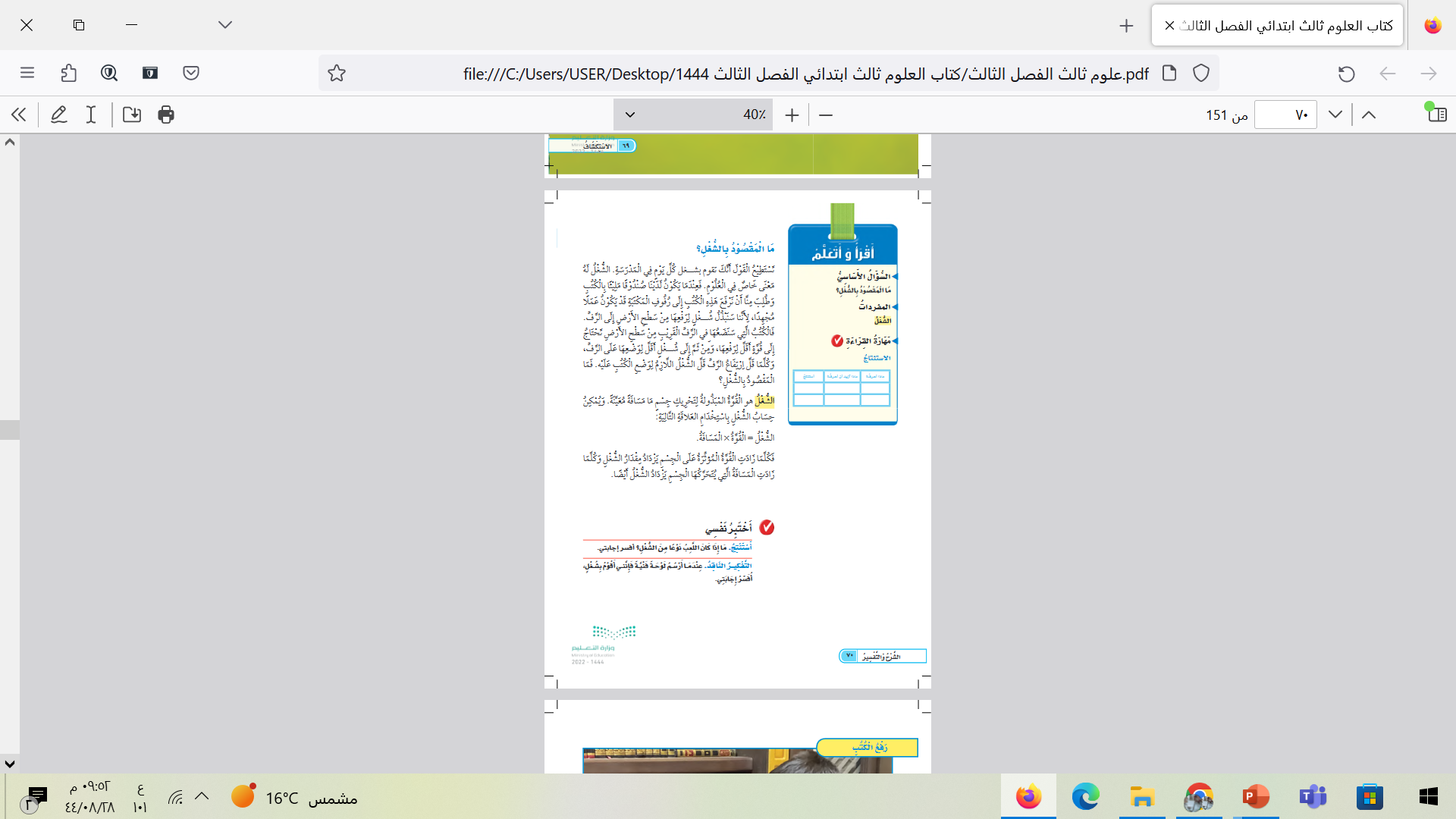 هل يبذل هؤلاء الأطفال شغل ؟
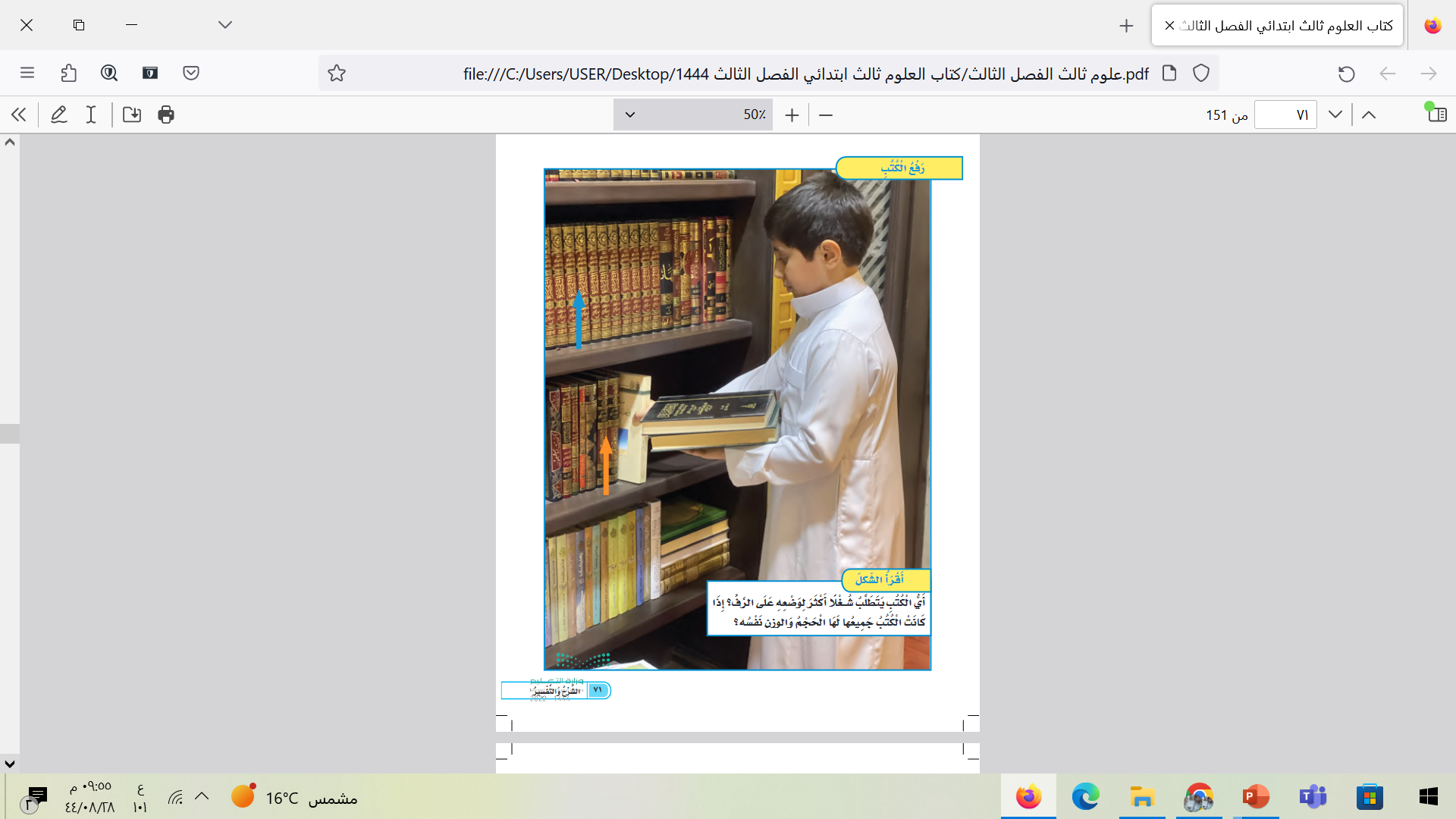 ما هو الشغل؟
القوة المبذولة لتحريك جسم ما مسافة 
معينة .
v
h
كيف يمكن  حساب الشغل ؟
الشغل = القوة × المسافة
01
كلما زادت القوة المؤثرة على الجسميزداد مقدار الشغل .
كلما زادت المسافة التي يتحركها الجسم 
يزداد الشغل أيضا.
أيهم يبذل شغلا أكثر ؟
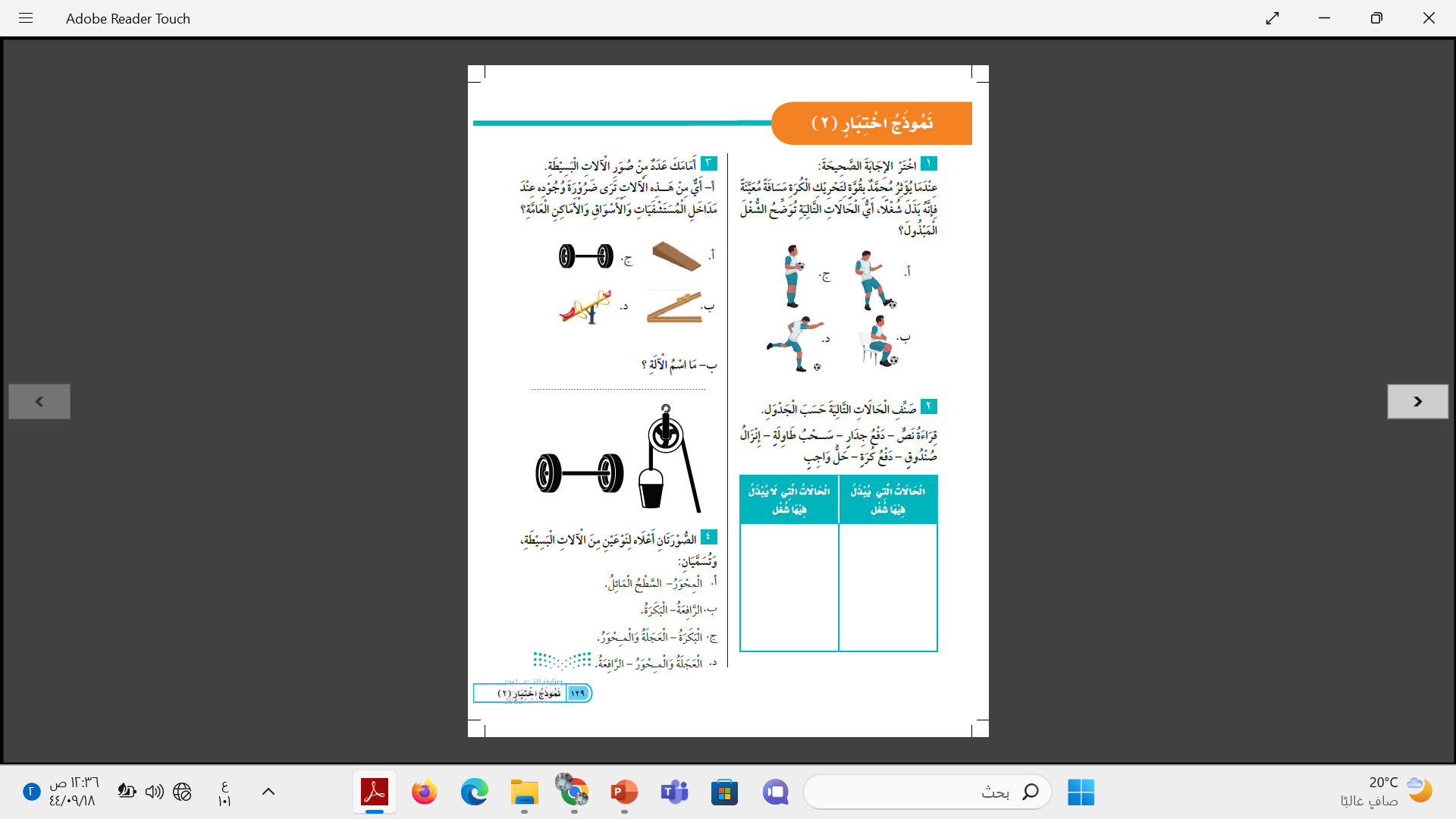 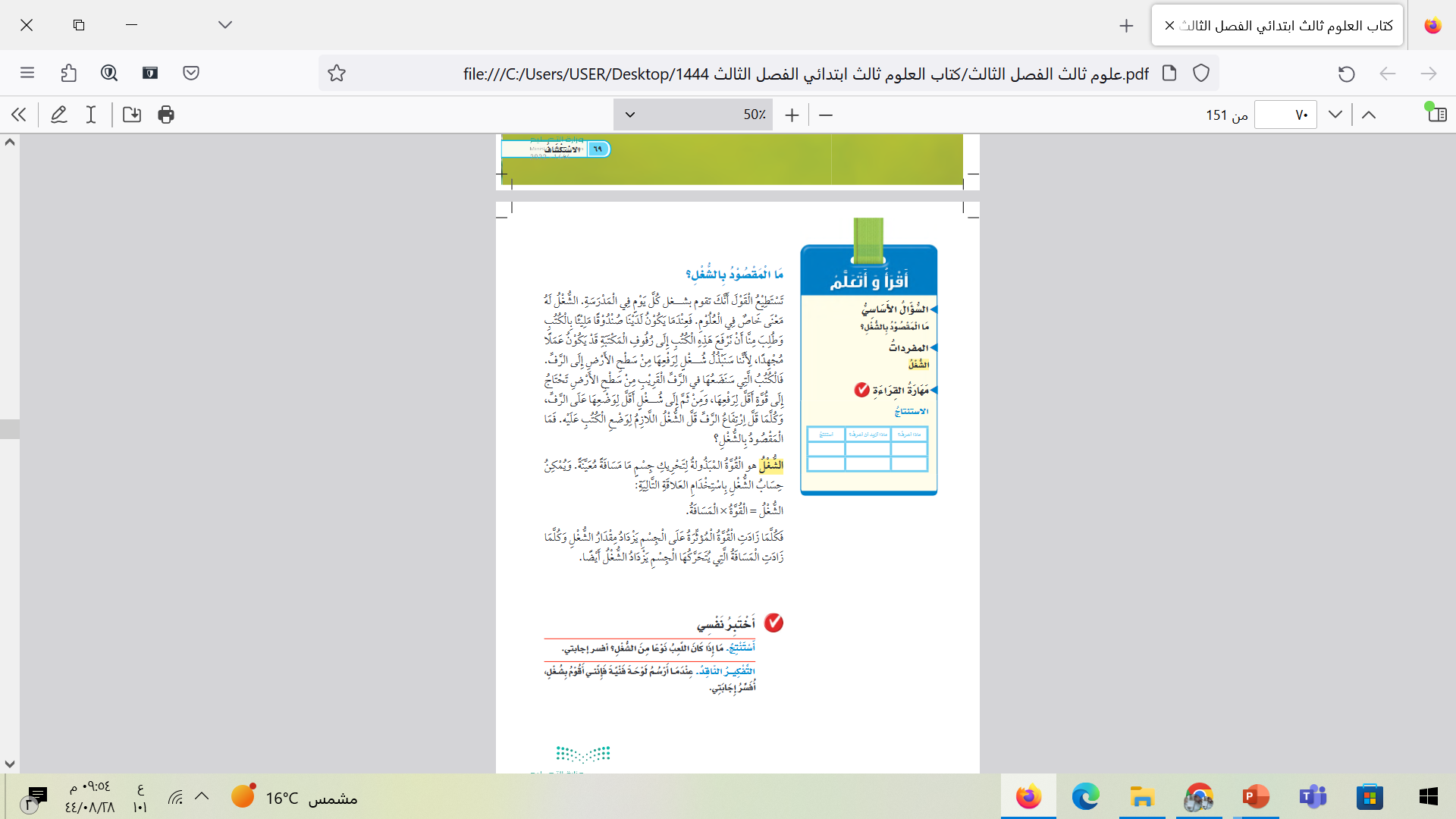 اختار الإجابة الصحيحة:
أي العبارات التالية يدل على بذل الشغل:
أ – التفكير بحل مسألة .
ب- حمل كأس بيدي.
ج- التقاط قلم .
د- دفع حائط الغرفة.
اختار الإجابة الصحيحة:
هل العبارة صحيحة ام خاطئة؟
عندما تذهب من بيتك إلى المدرسة فإنك 
لا تبذل شغلا.

اختار الإجابة الصحيحة:
هل العبارة صحيحة ام خاطئة؟
الشغل هو القوة المبذولة لتحريك جسم ما
مسافة معينة.

اختار الإجابة الصحيحة:
هل العبارة صحيحة ام خاطئة؟
الكتب عندما أضعها على رف بعيد أبذل شغلا
أقل من الكتب التي أضعها على الرف القريب.

كيف يمكنني أن أبذل شغل؟
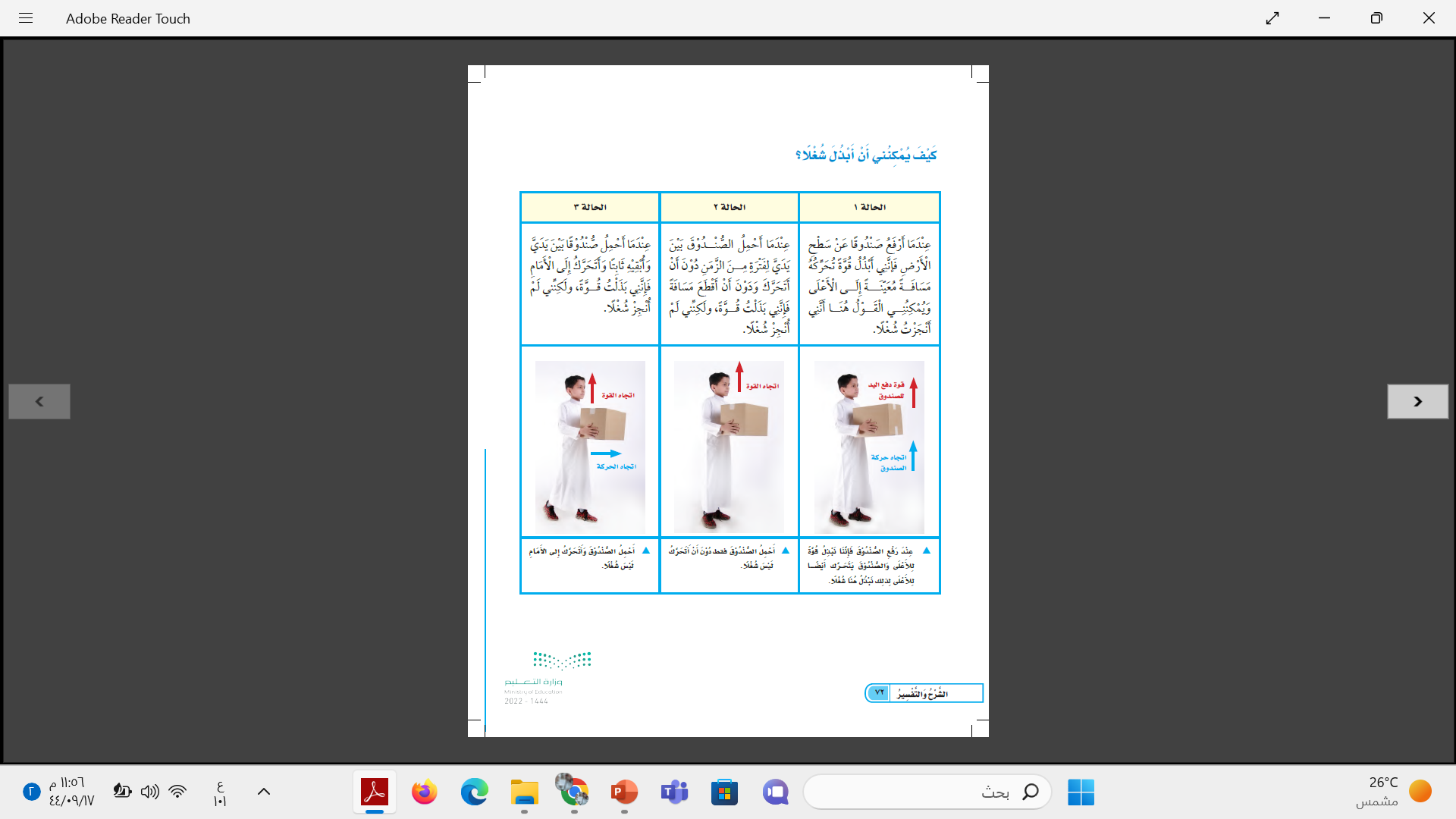 كيف يمكنني أن أبذل شغل؟
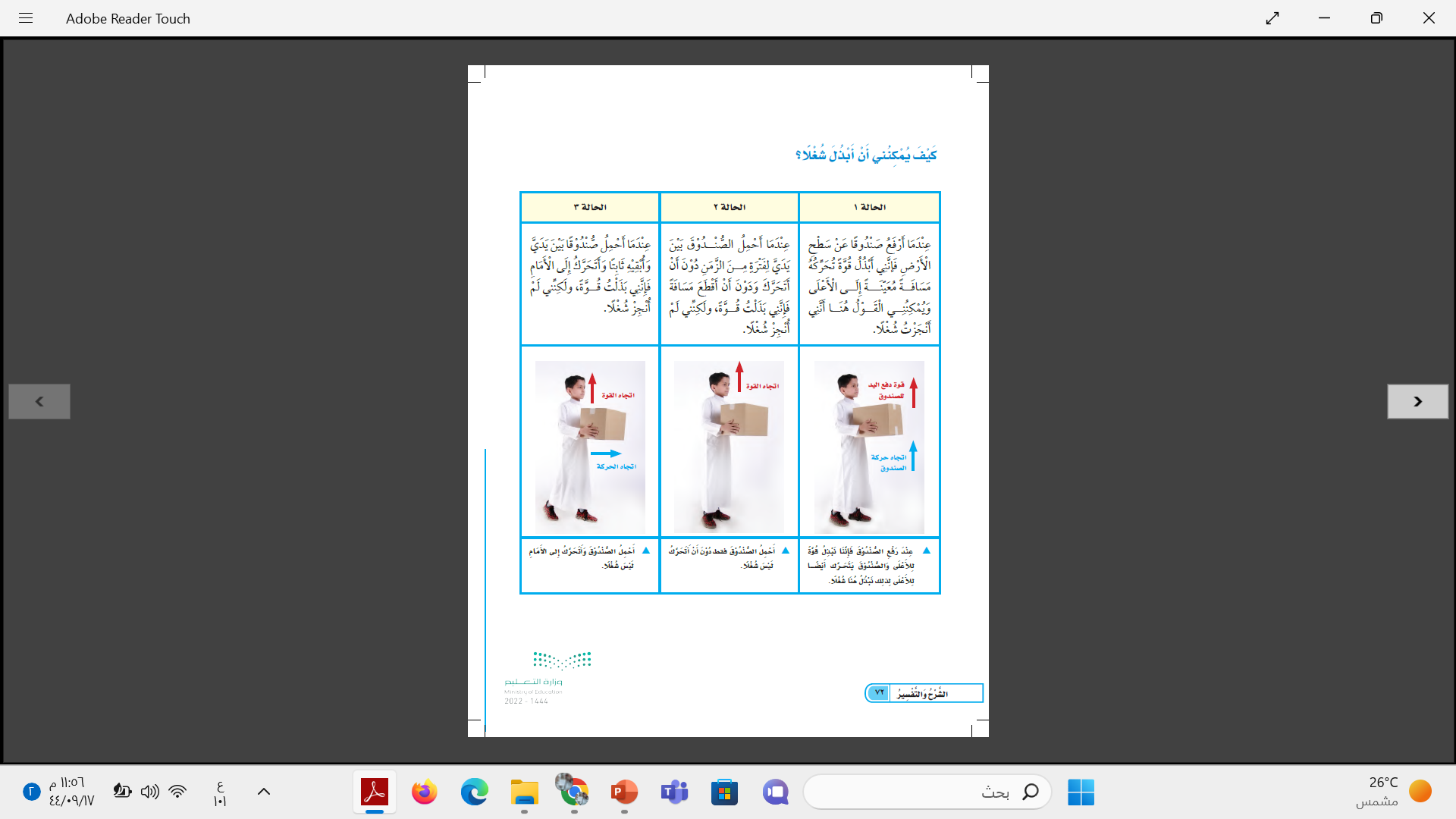 كيف يمكنني أن أبذل شغل؟
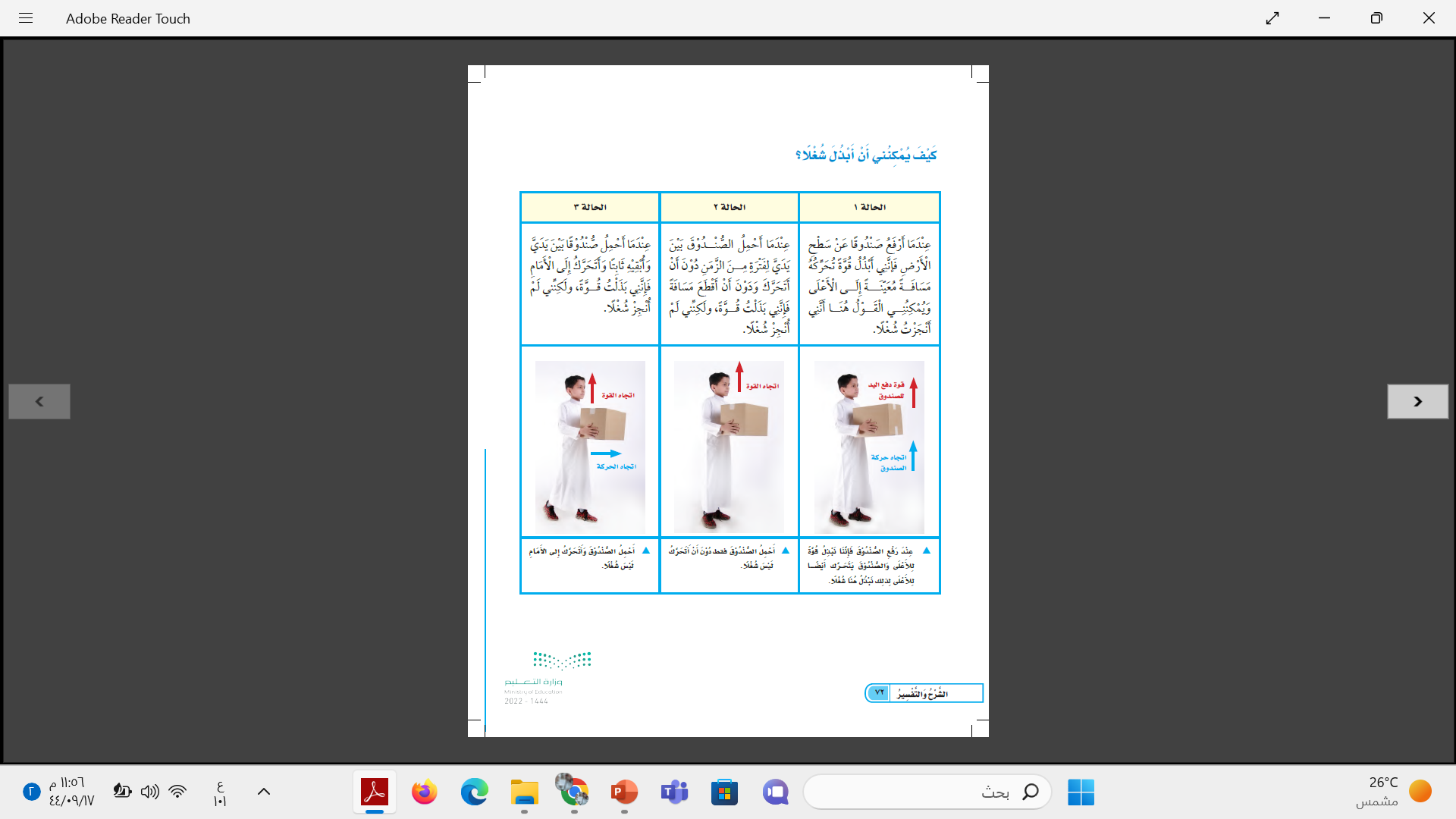 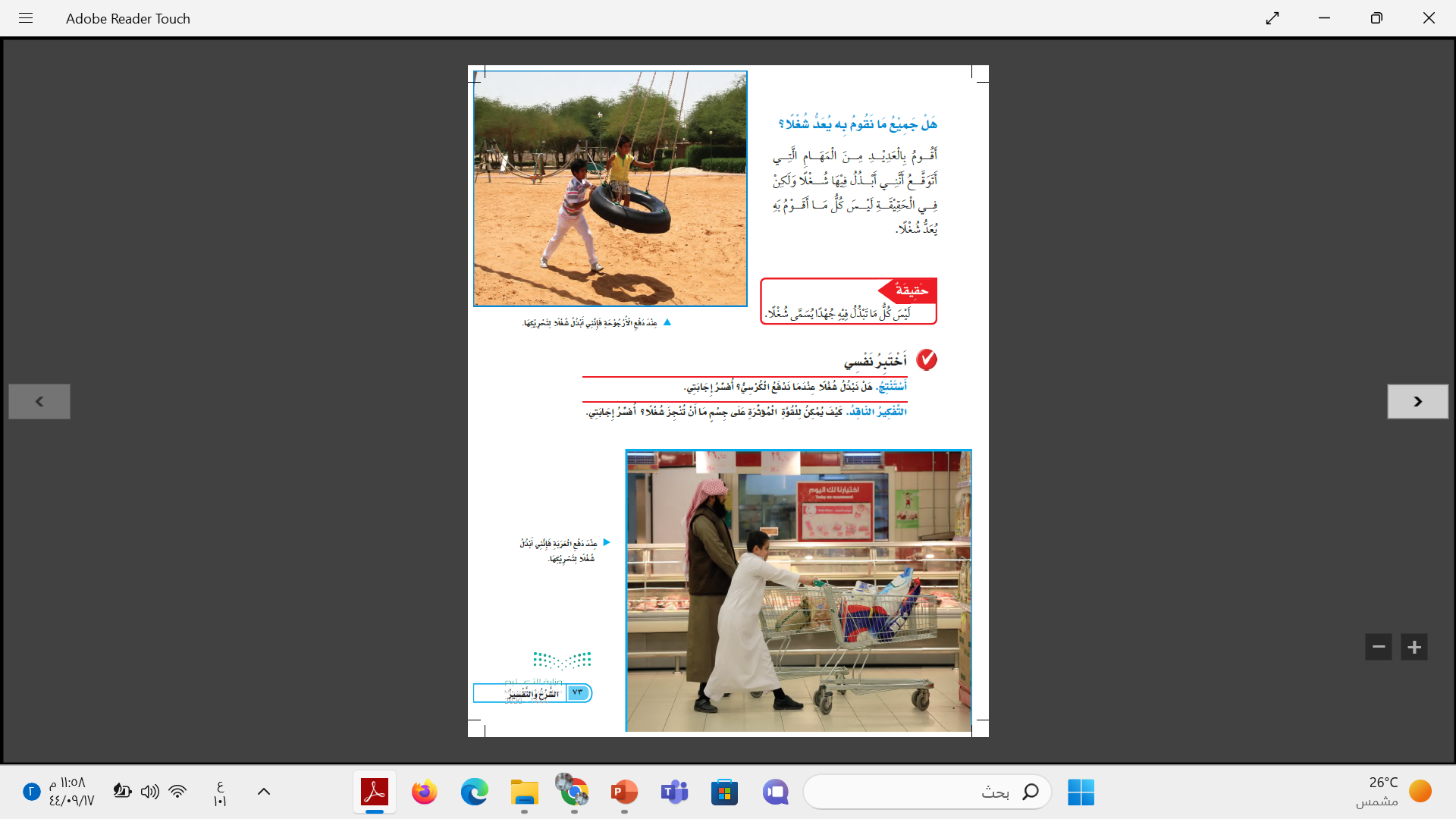 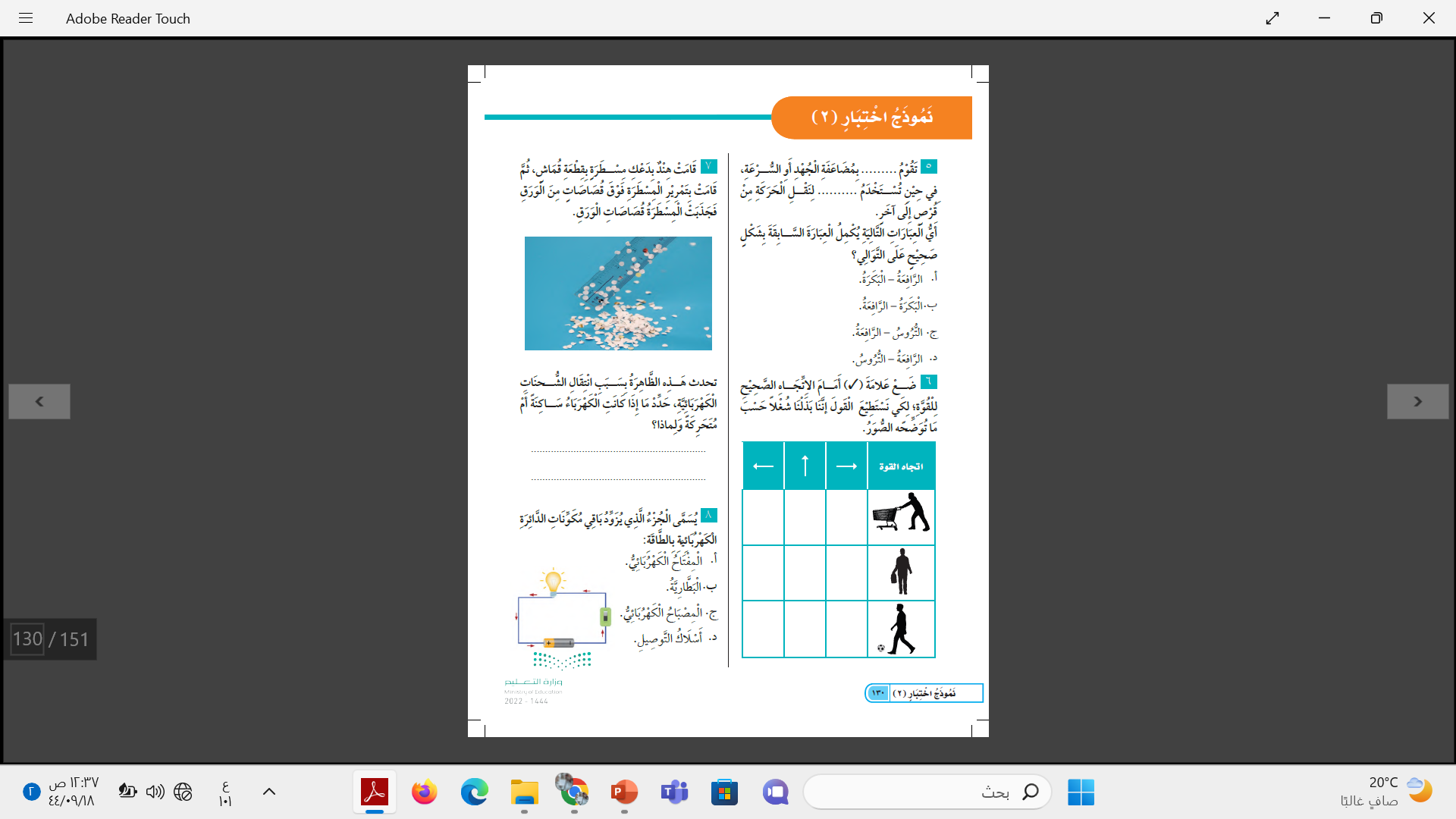 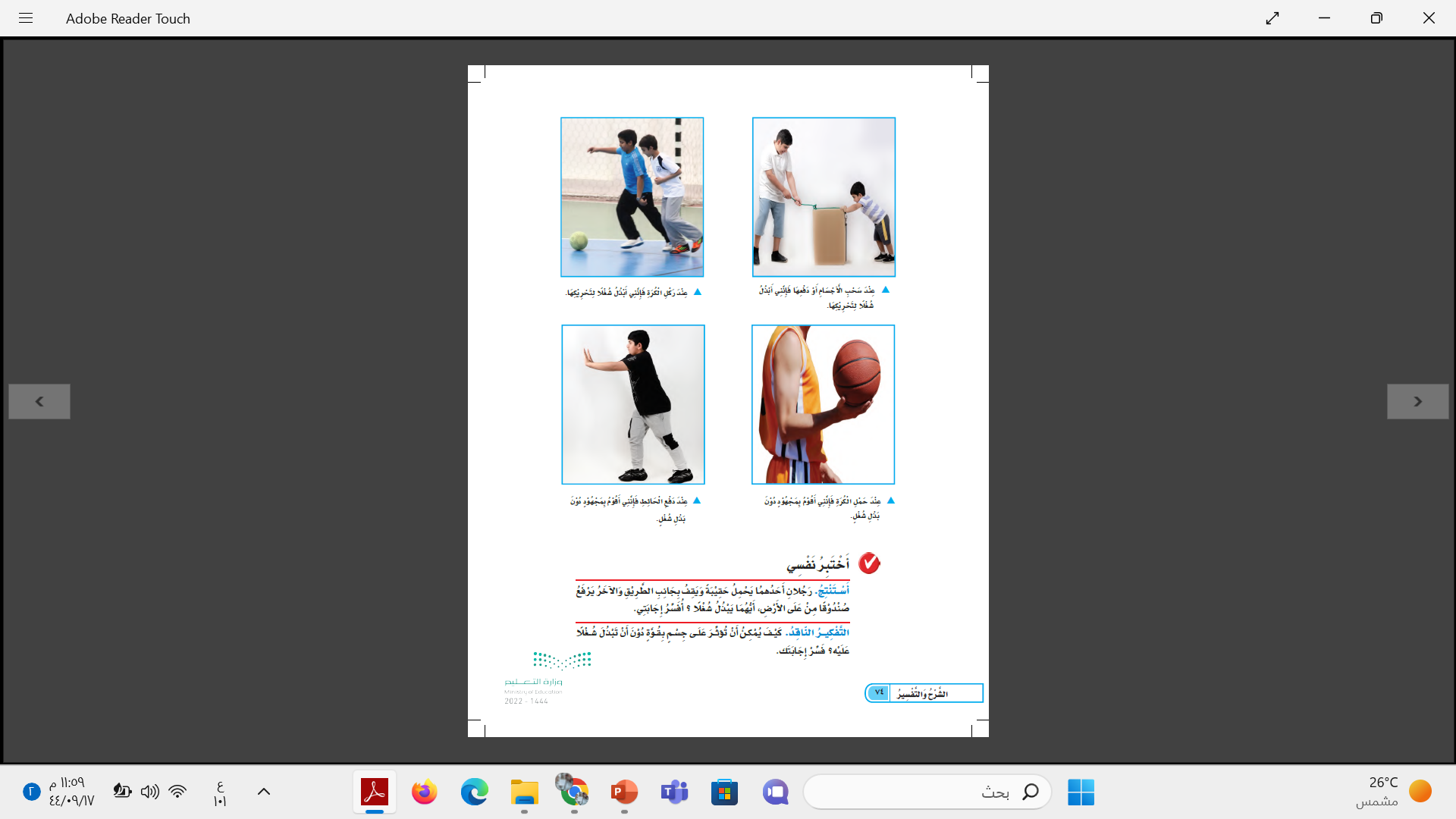 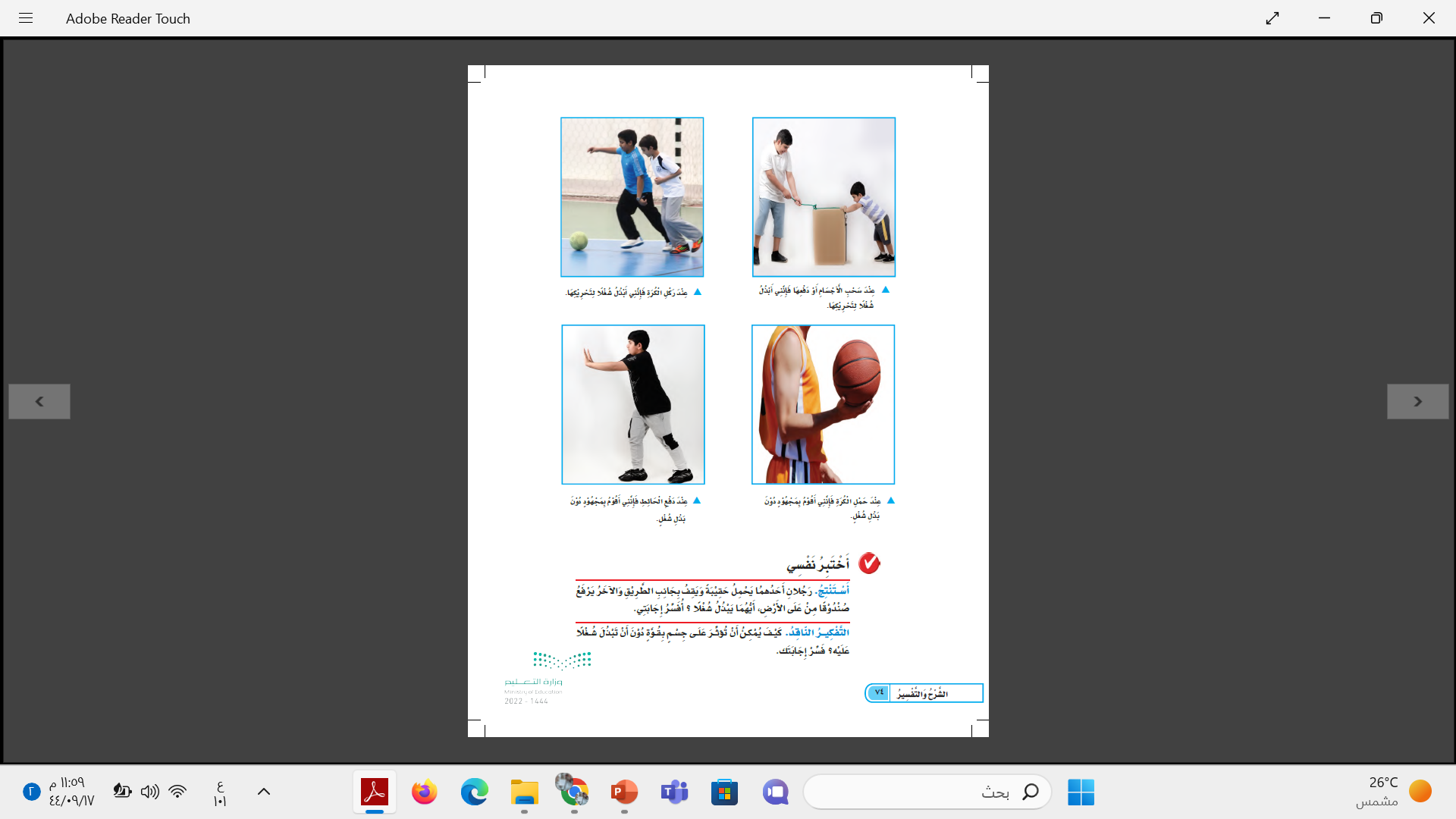 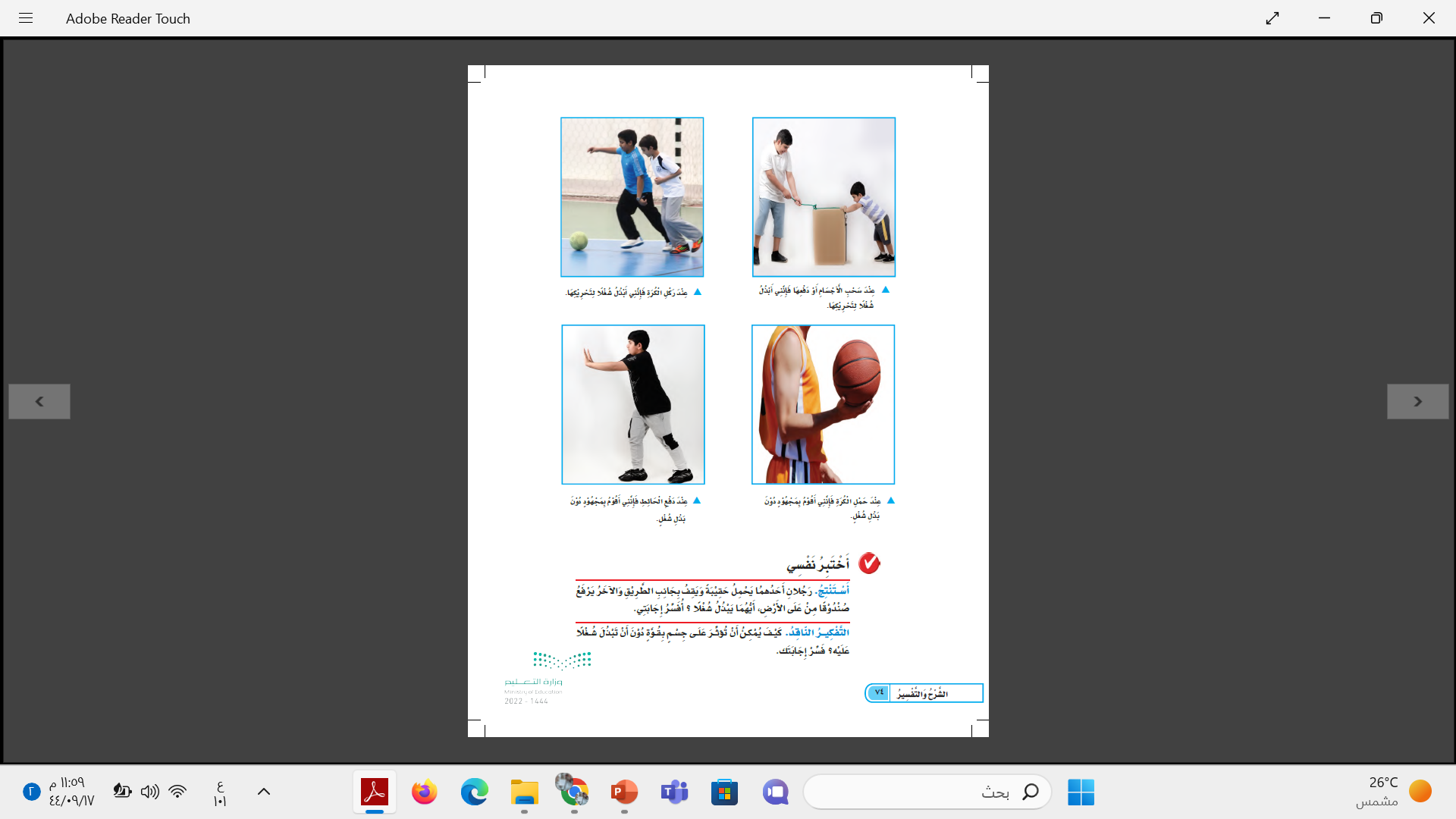 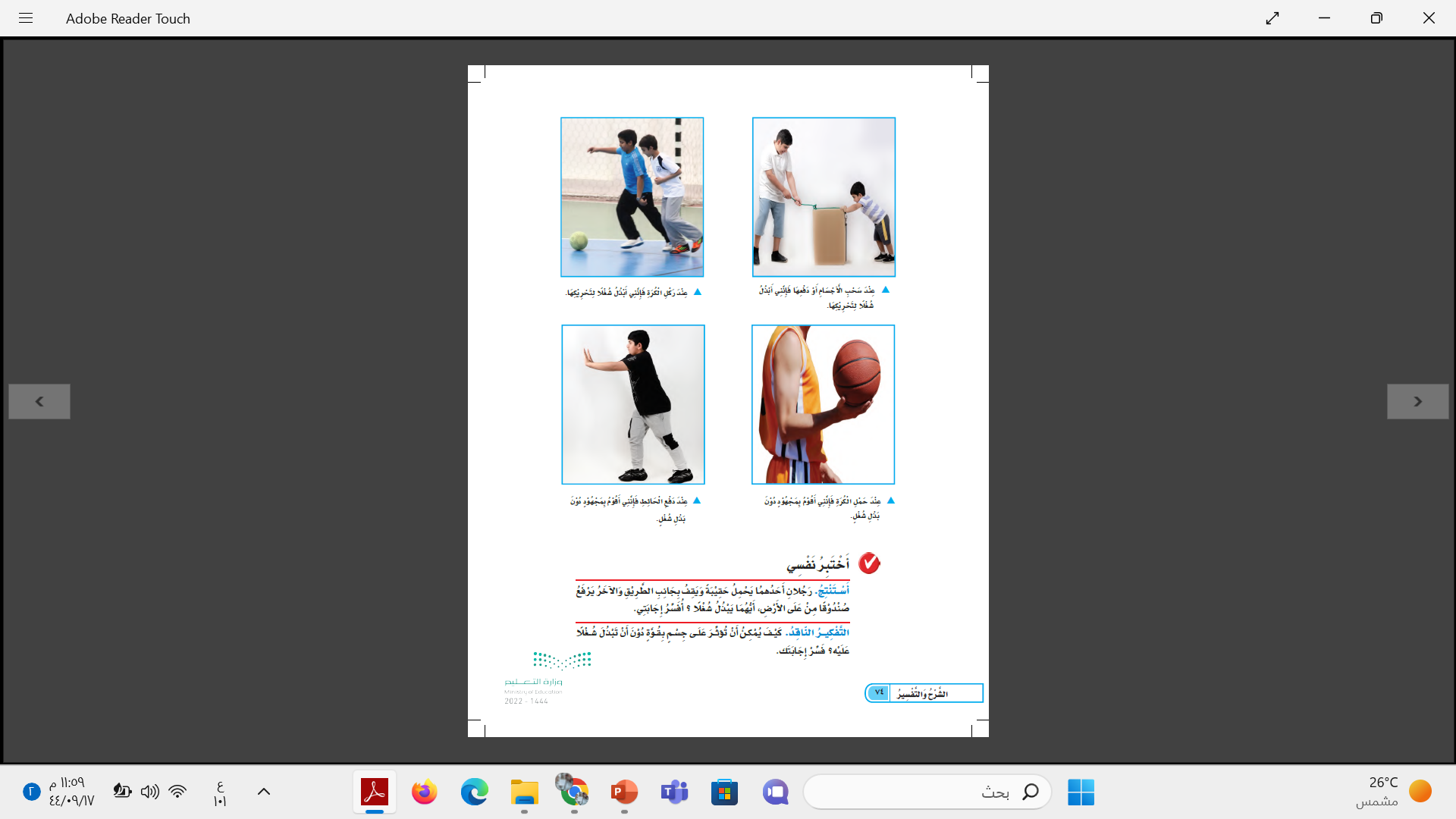 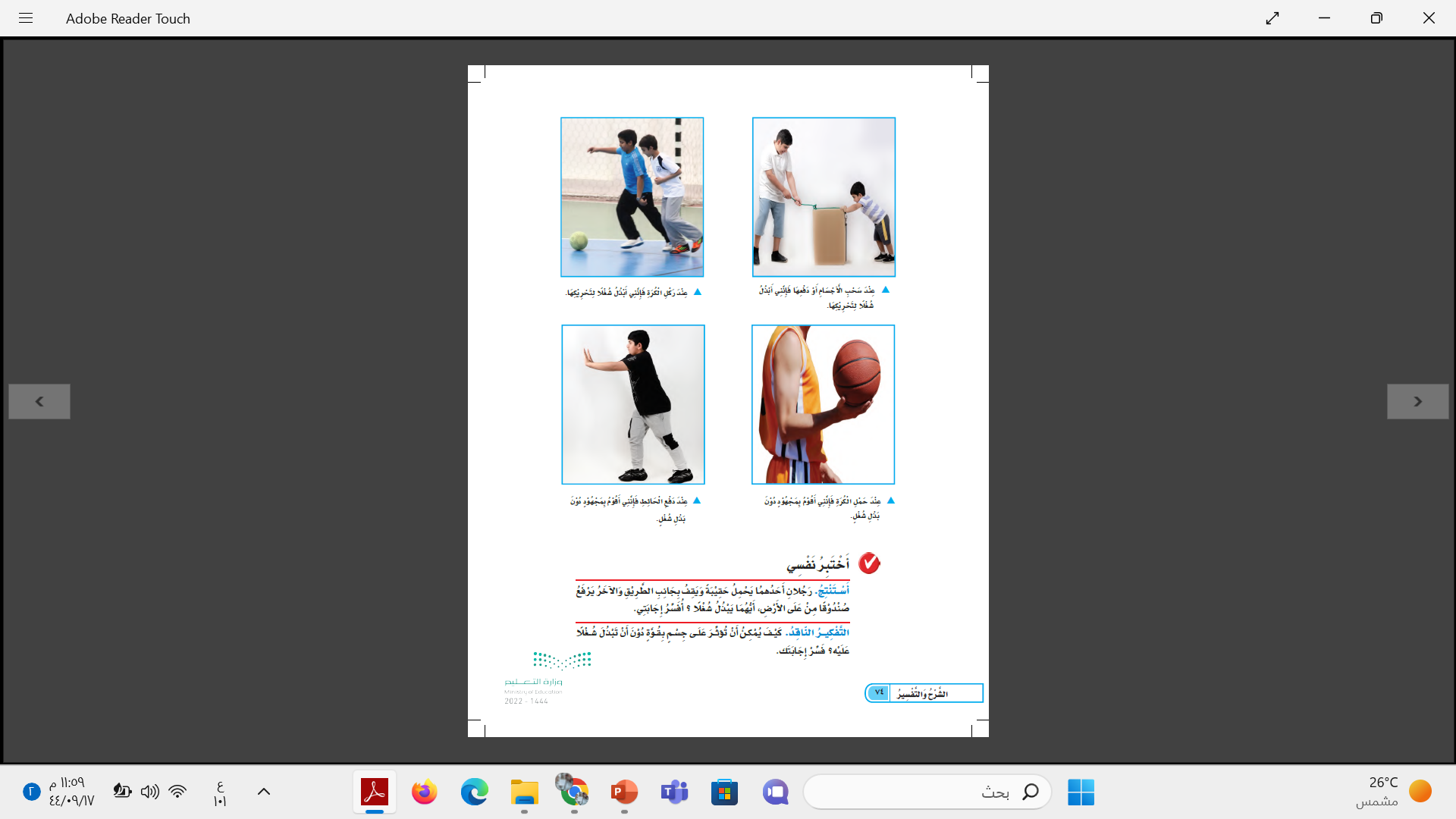 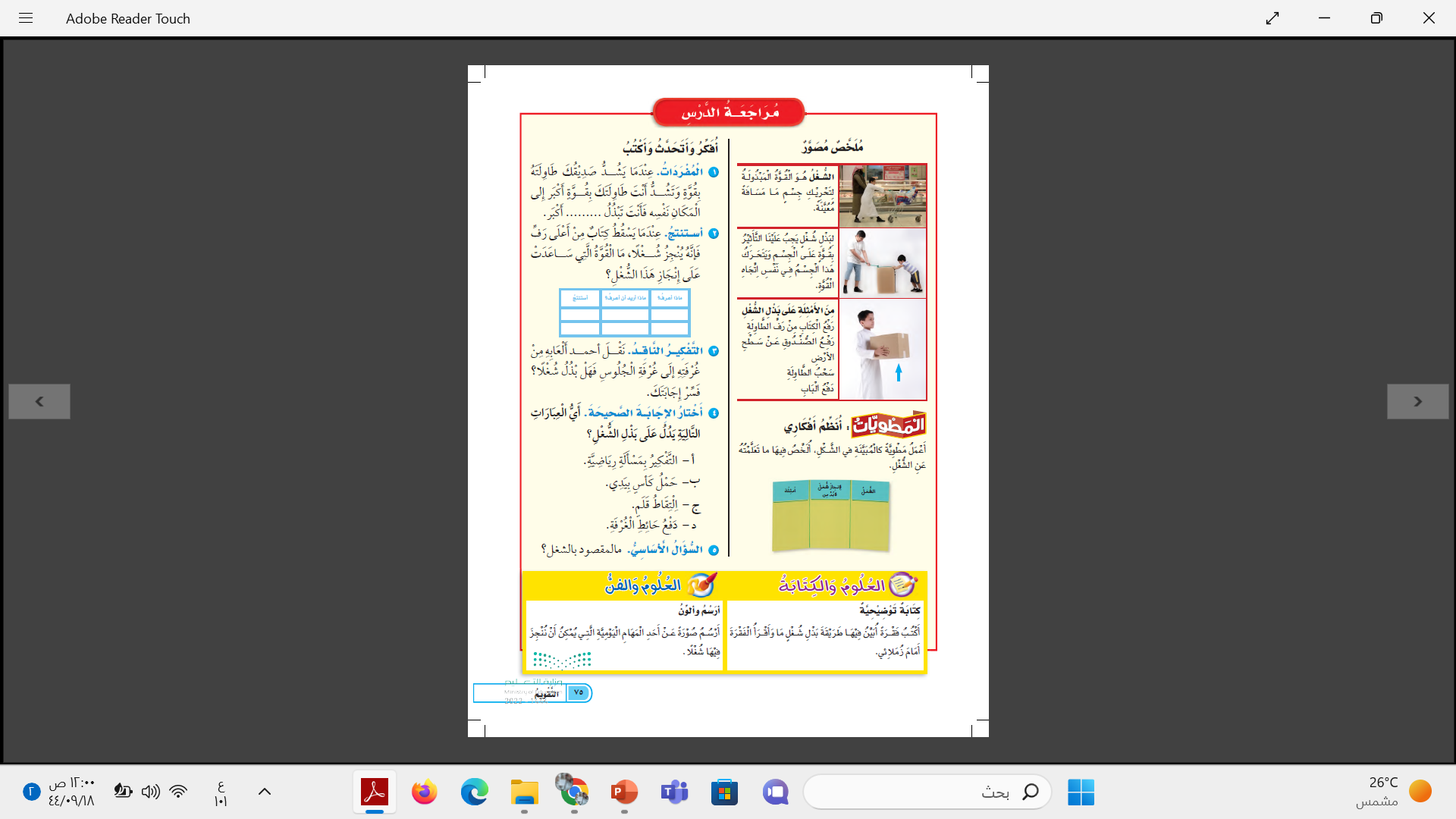